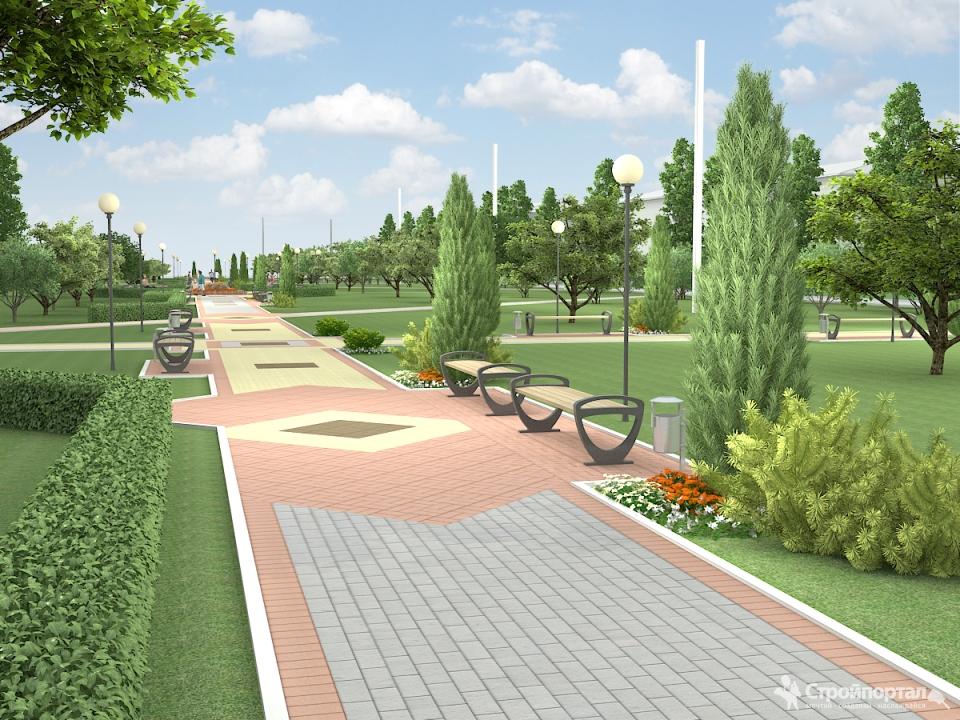 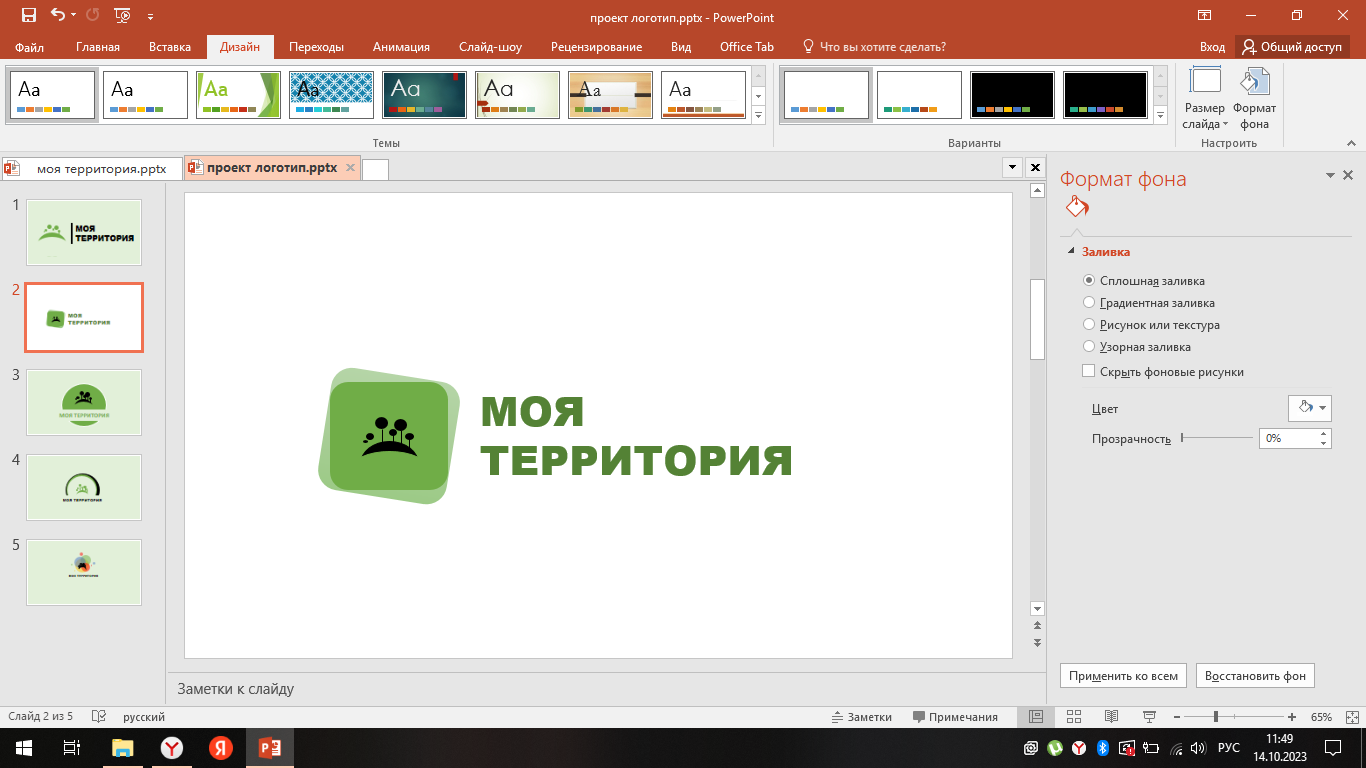 Мобильное приложение, помогающее людям в благоустройстве городов
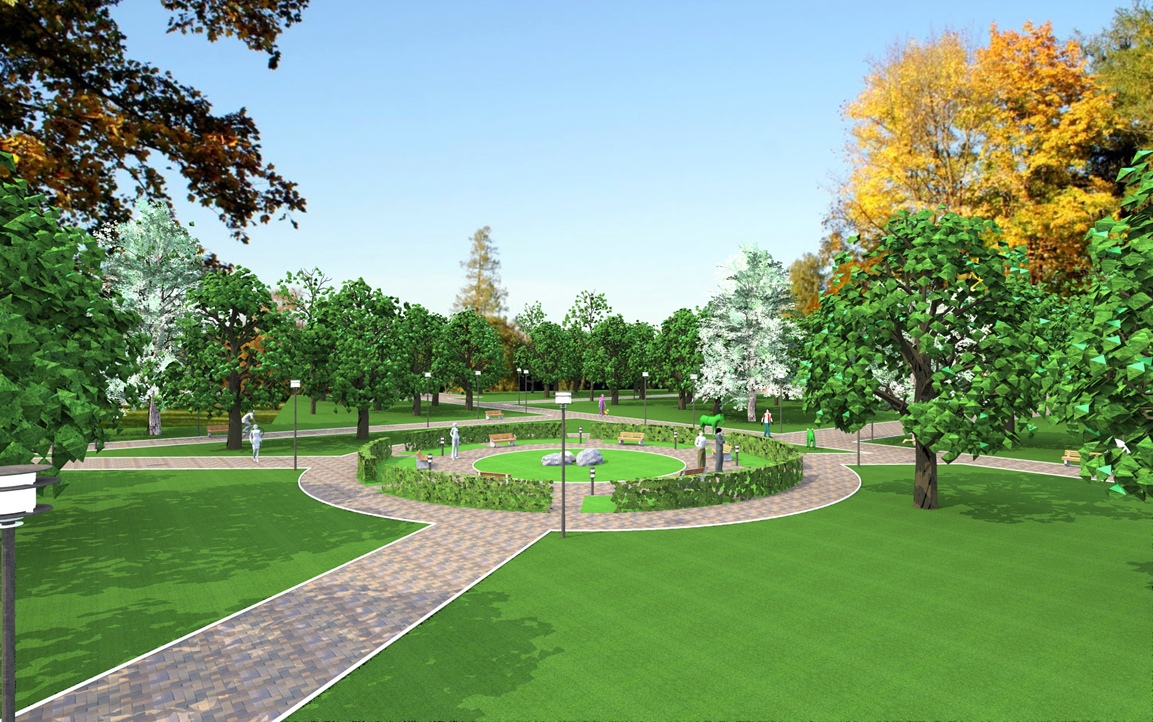 Люди хотят изменить в своих городах:

благоустройство дворовых  территорий
благоустройство общественных мест
озеленение
уменьшение количества рекламных конструкций
ремонт дорожного покрытия
возврат в города неиспользуемых частными арендаторами земельных участков
Целевая аудитория
Рынок
Заработок приложений в год:
~ 3 150 000 руб
Компании
Население городов
Пользователи в России за 2022 год по скачали 6,73 млрд приложений
Государственные органы
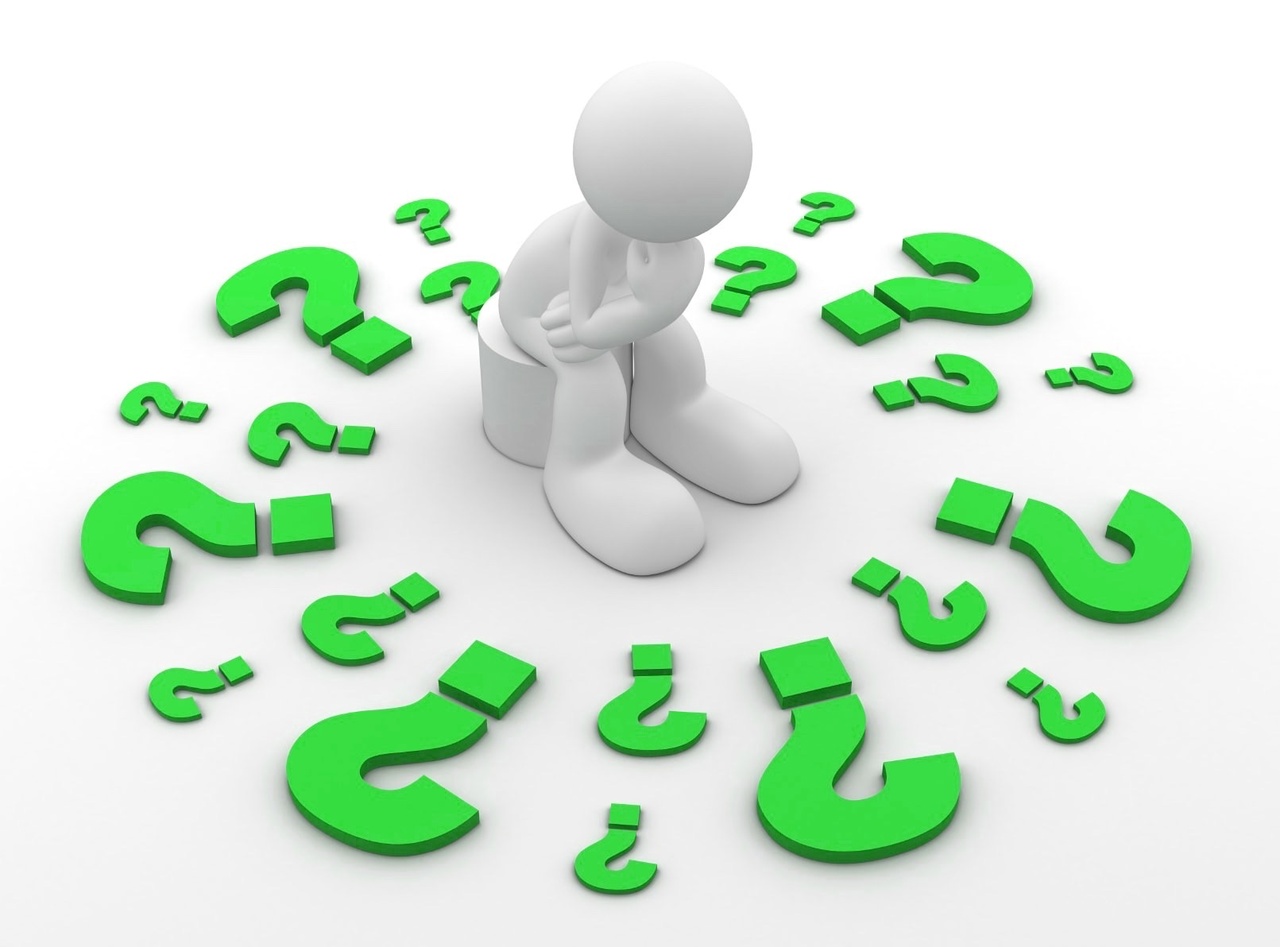 Проблемы
Низкий уровень облагораживания городов, которые особенно находятся в районах
Не своевременное решения проблем граждан
Отсутствие систематизированной информации о подачи заявления о проблемы благоустройства городов
О нашем проекте
Грамотное создание приложения, легко утроенного, чтобы каждый желающий мог им воспользоваться
Быстрая подача заявки с указанием проблемы, не требующее много времени
Своевременное реагирование на заявку и решение проблемы
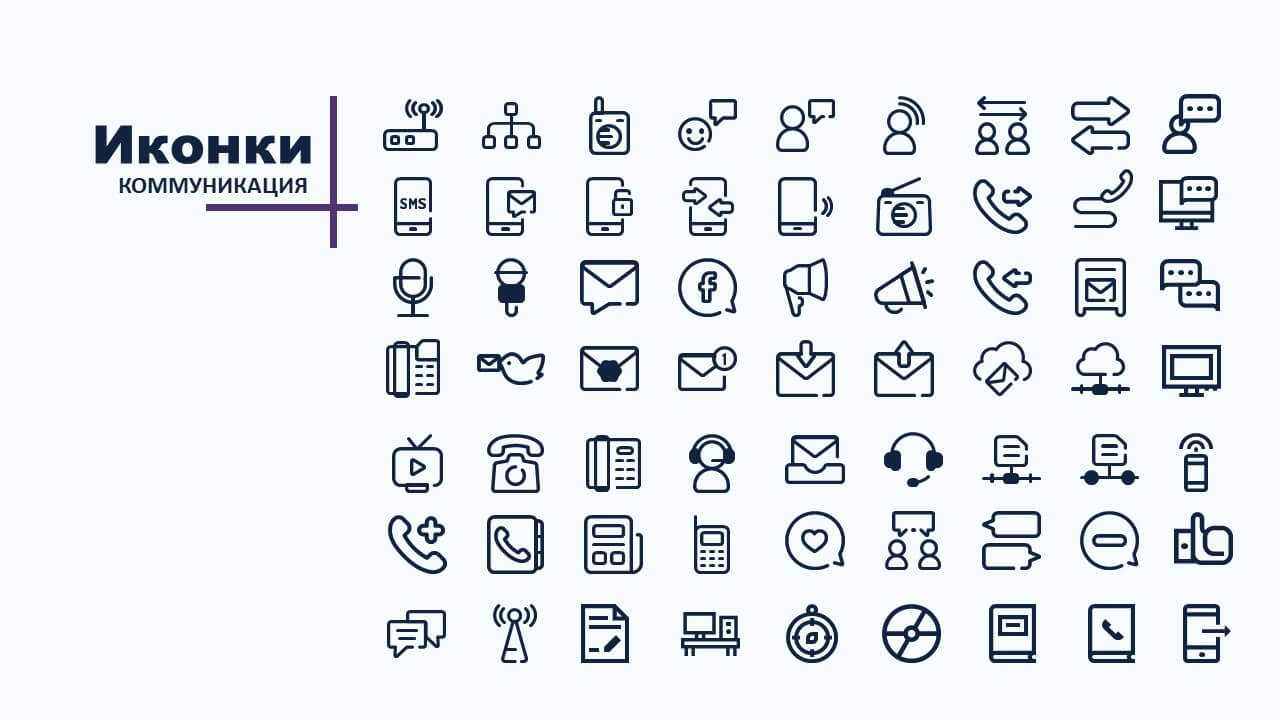 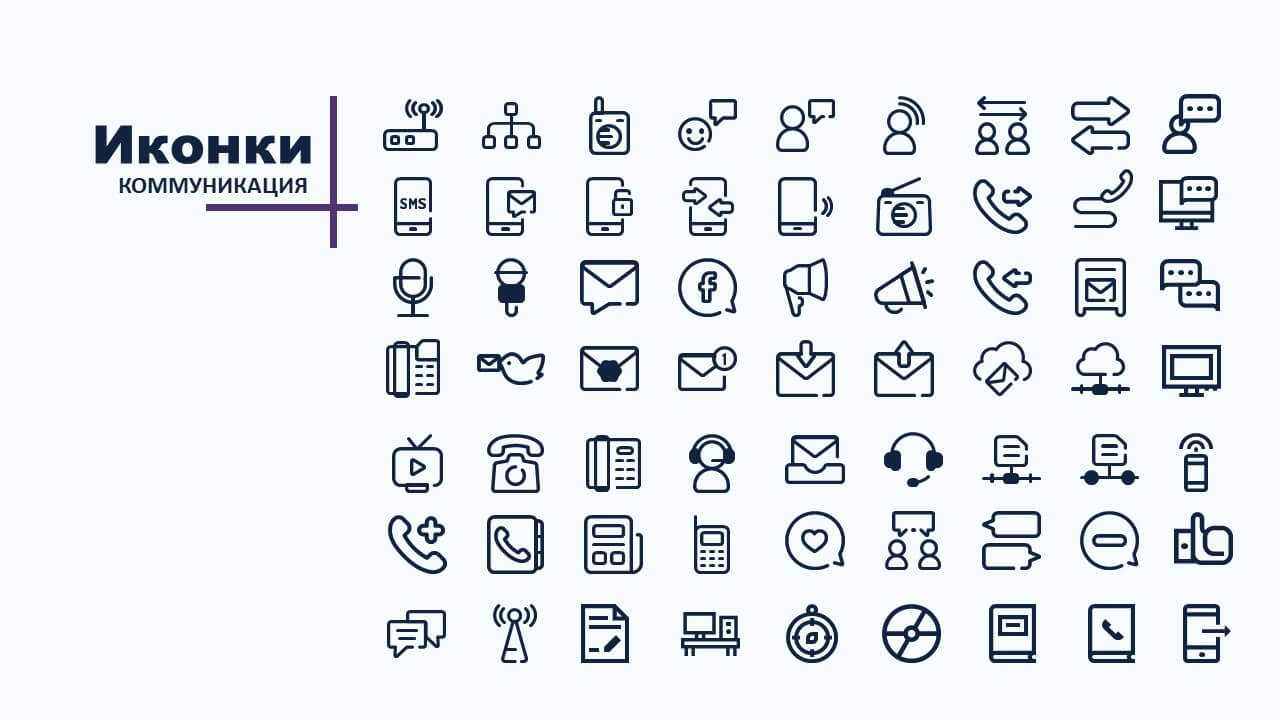 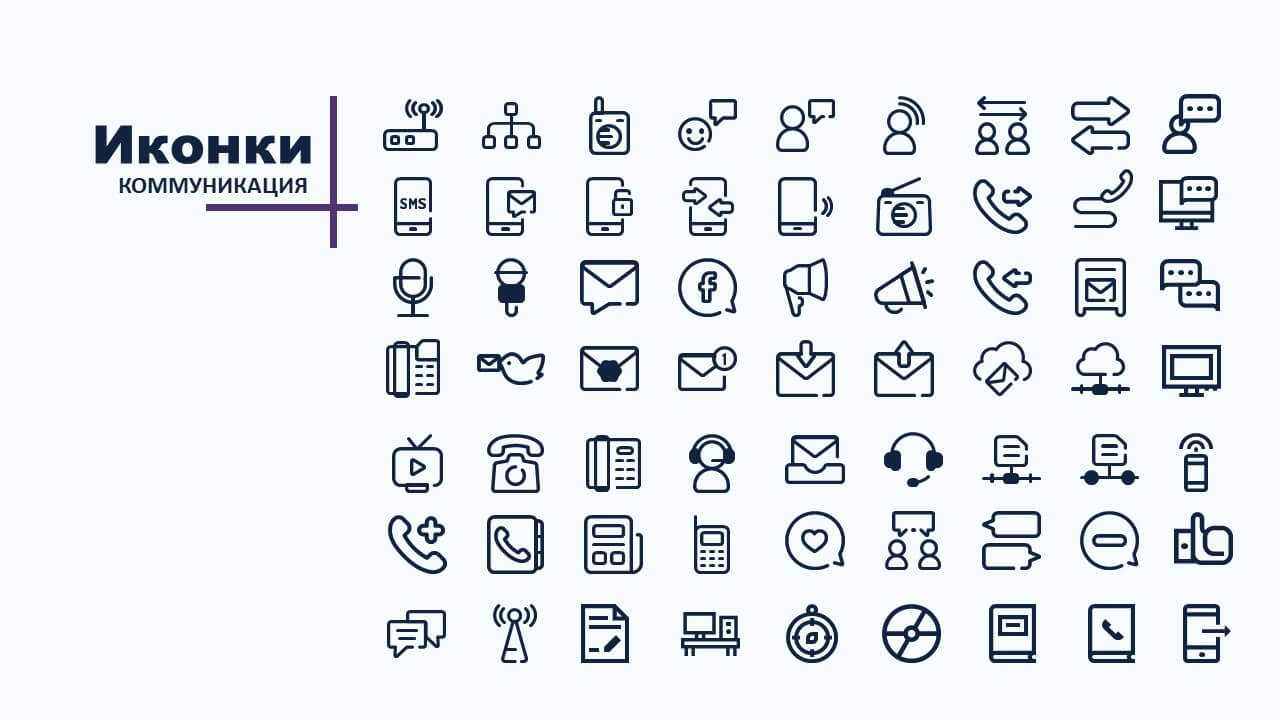 Чат помощи, если возникнут какие-то вопросы
Структурирование и передача полученной информации
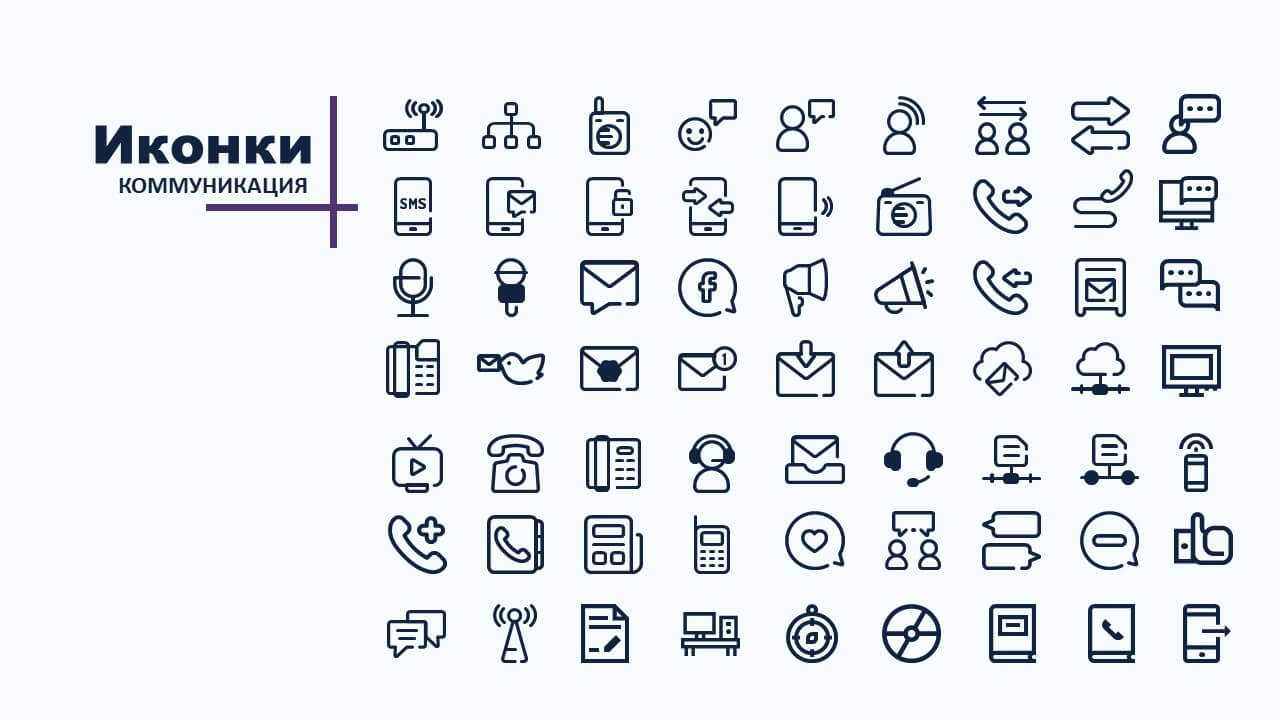 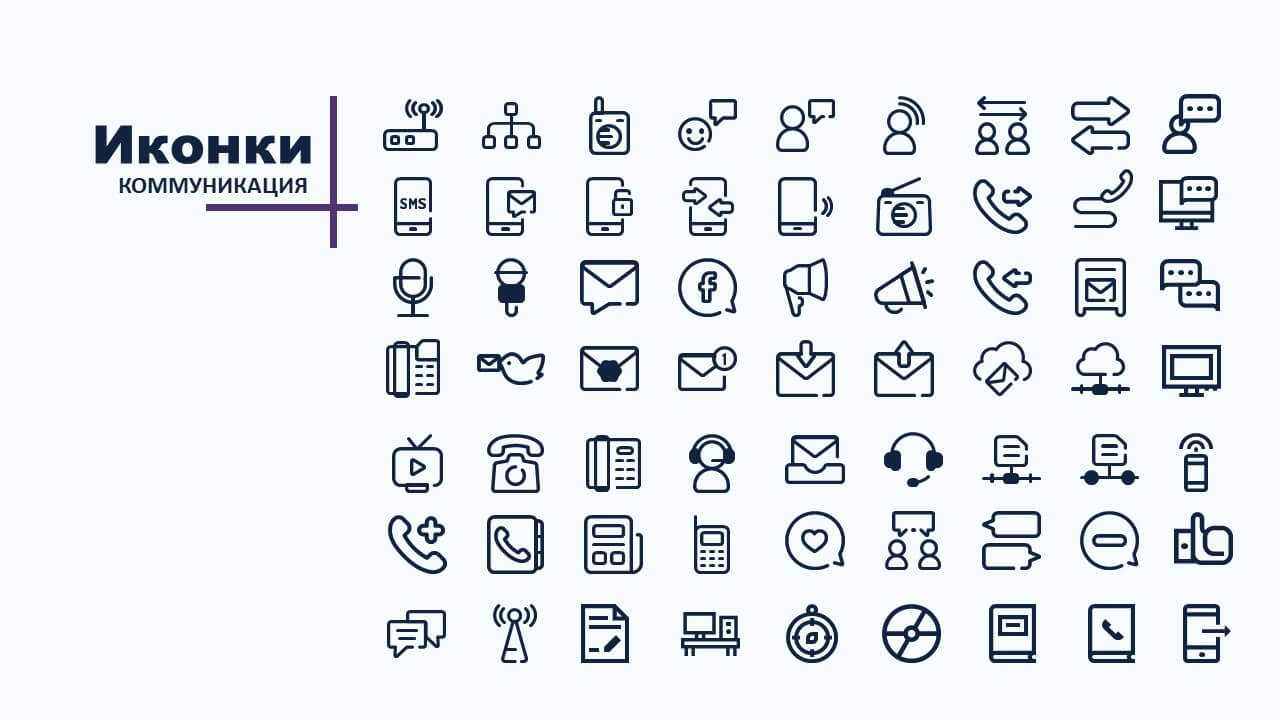 Преимущества
Конкуренты
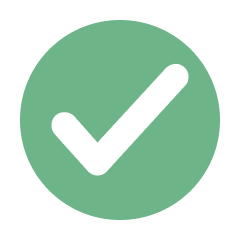 Наше приложение не имеет аналогов

Его действие направленно исключительно на облагораживание городов России

Все уже имеющиеся приложения на рынке, являются узконаправленными и не затрагивают проблему благоустройства территорий как фактор современного развития городов

Упрощение подачи заявки на решение проблем в наших городах, связанные с облагораживанием

Организованность и оперативность решения поставленных задач.
Социальный навигатор
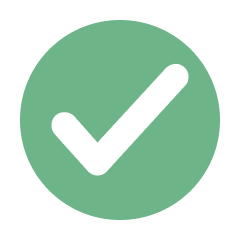 Наше мнение
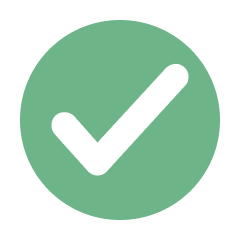 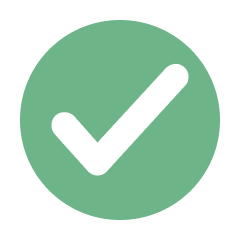 Почта России
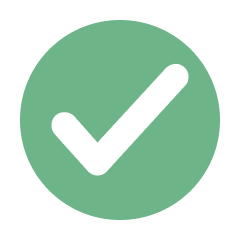 Каналы продвижения
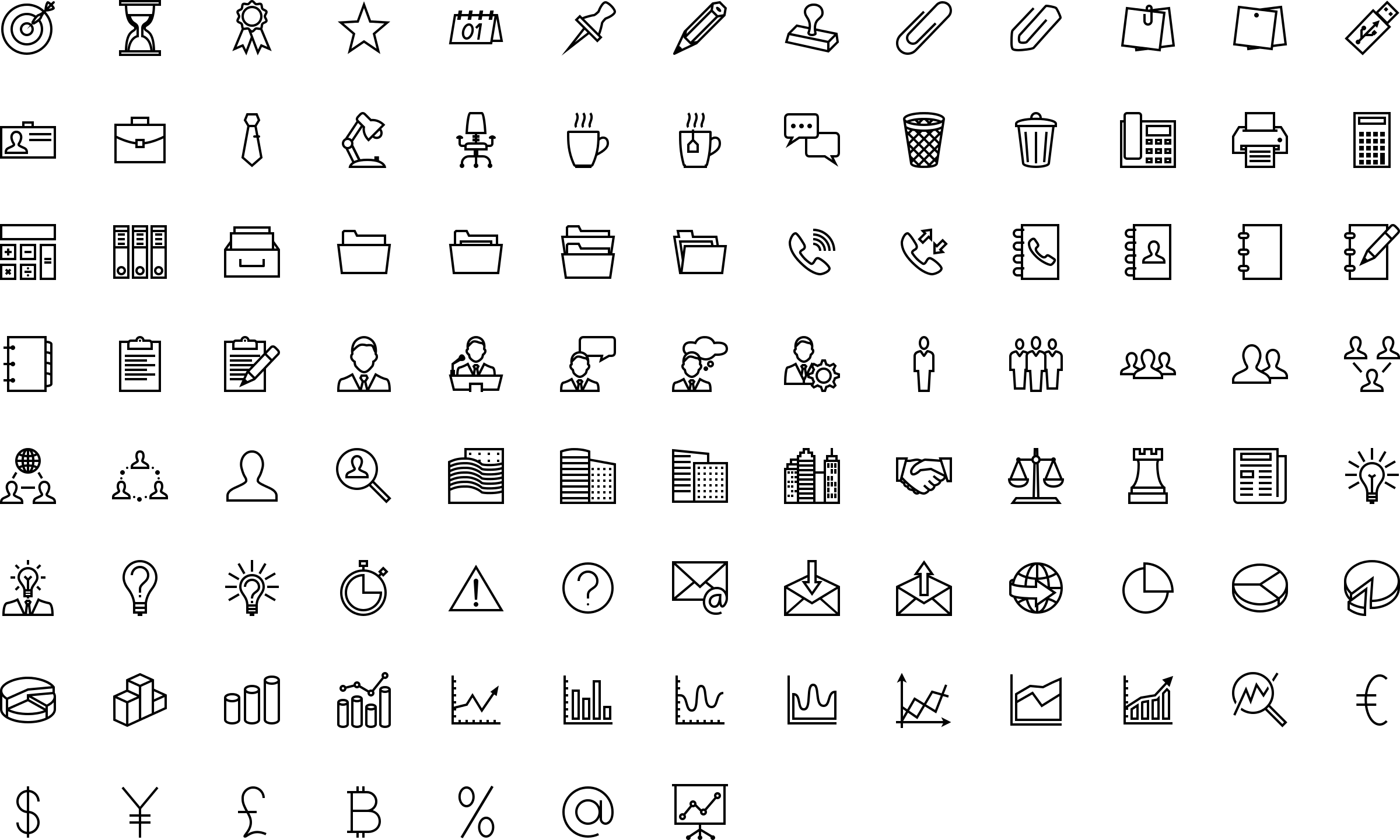 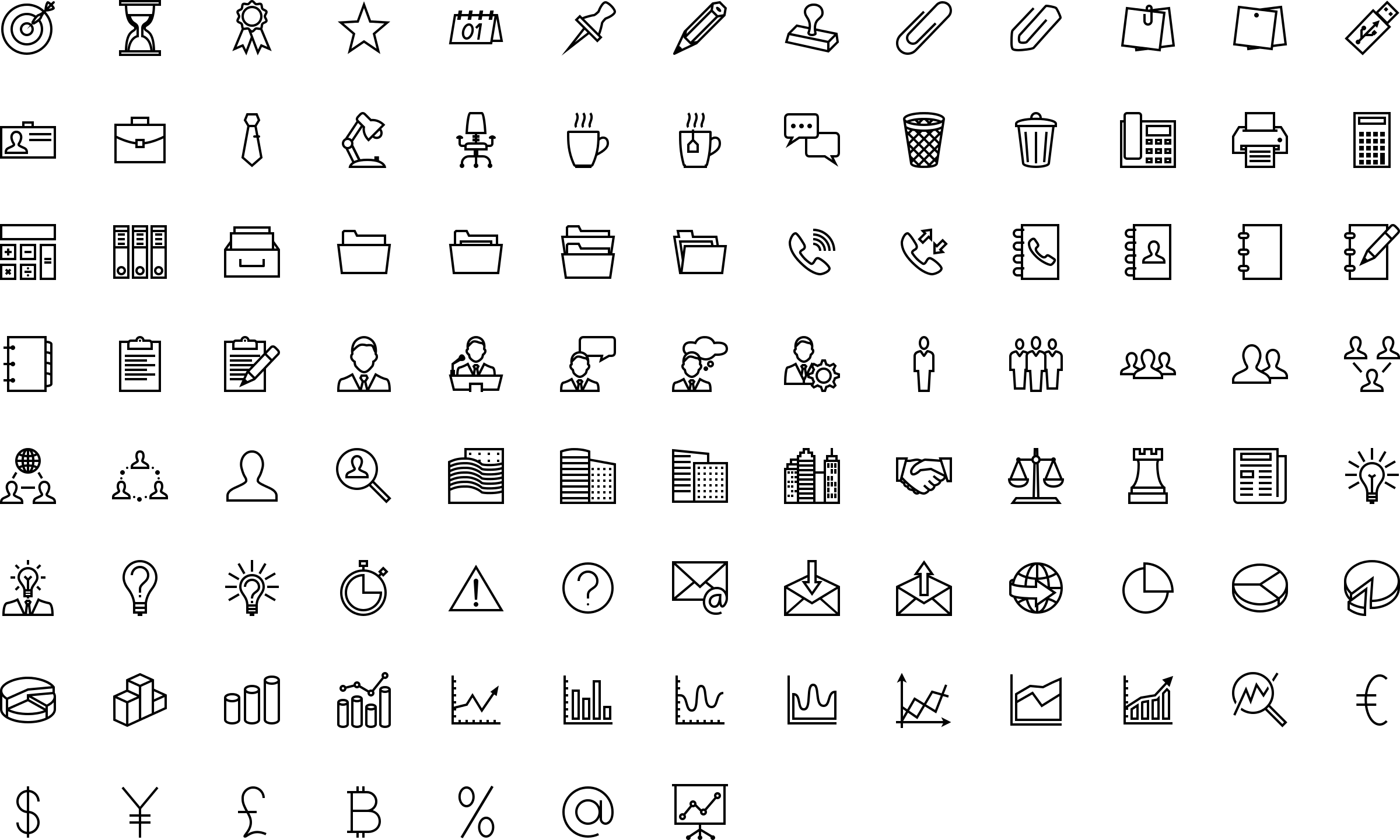 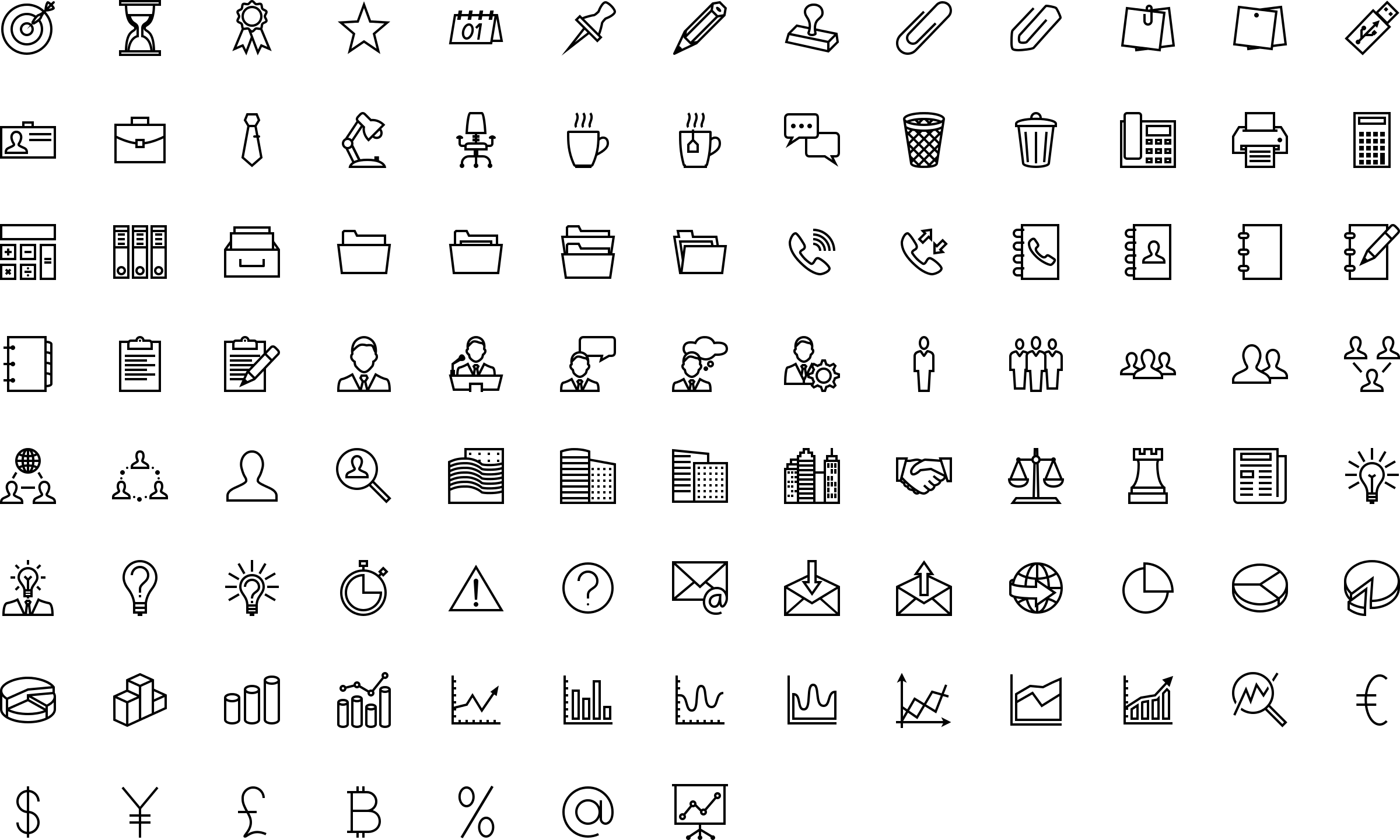 Контекстная реклама
Реклама на телевиденье
Реклама в интернете
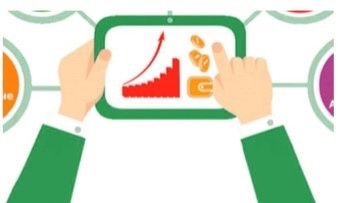 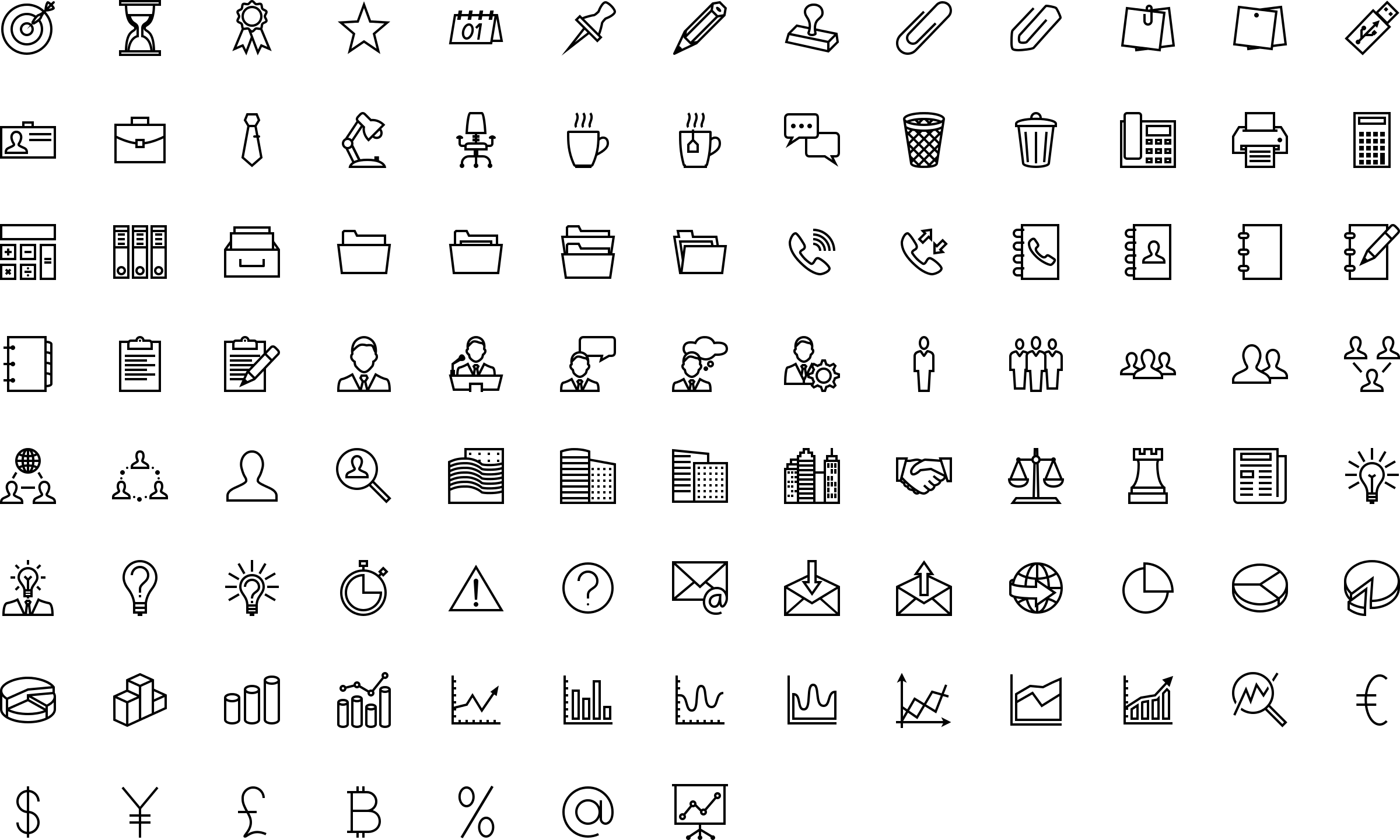 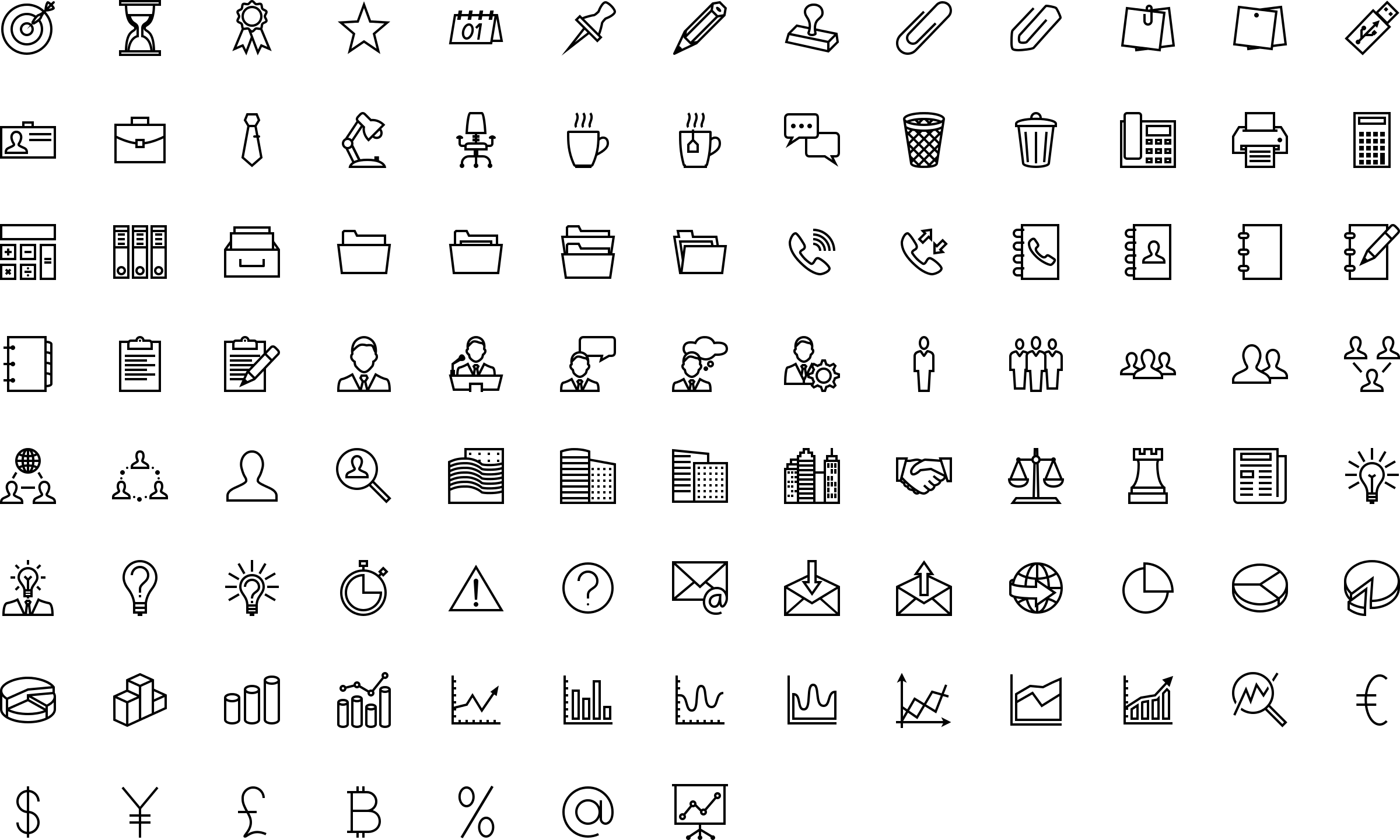 Веб-аналитика
Социальные сети
Затраты
300 000 руб
1 500 000 руб
Создание приложения
Привлечение рекламодателей